Inden- eller udendørs-aktivitet
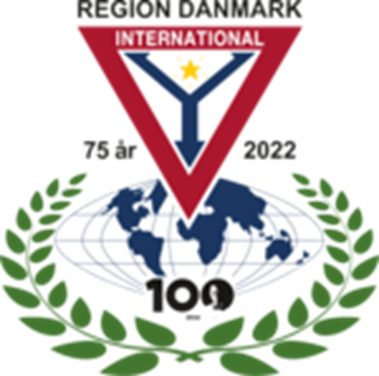 Loppemarked
Uddeling af støtte
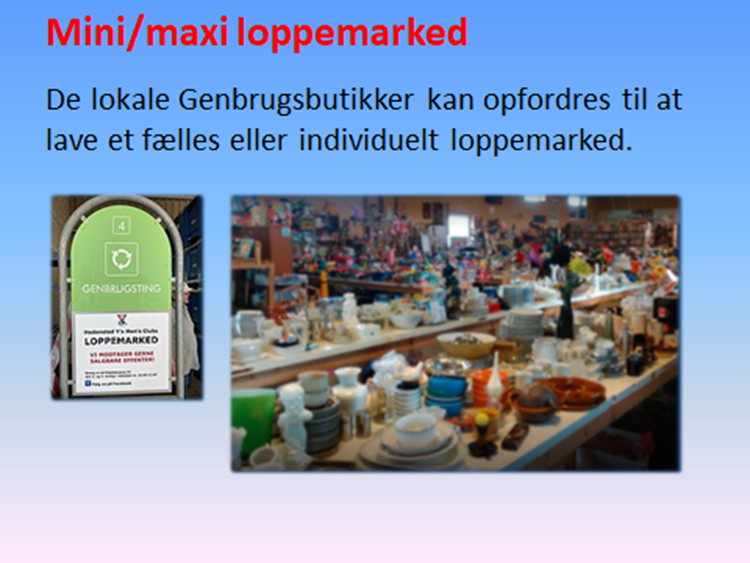 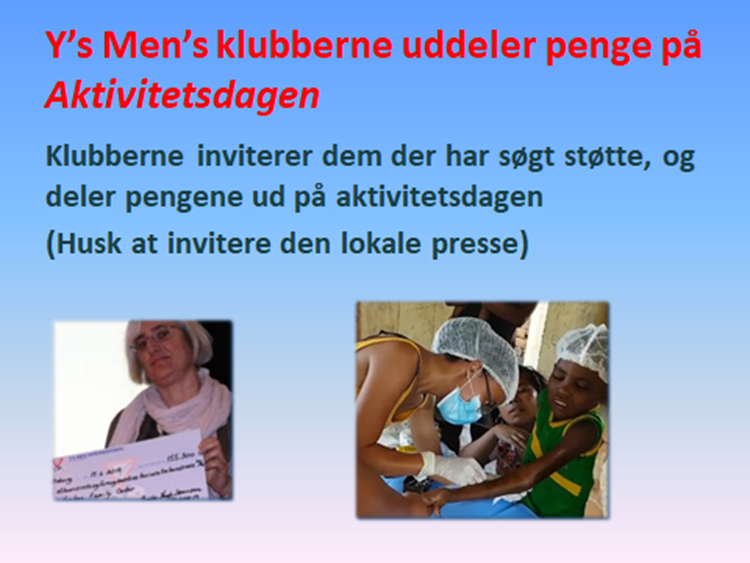